Муниципальное бюджетное дошкольное образовательное учреждение детский сад №162
Выставка детских работ«Галерея солнца»
Выполнили воспитатели группы «Капелька»
Жигалова Е.С.
Павлова Е.Ю.
Тверь,2020г
Сегодня поздравим всех  детей с замечательным праздником — Днем защиты детей. 1 июня это не только прекрасное время — начало лета, но и прекрасный праздник у детишек.
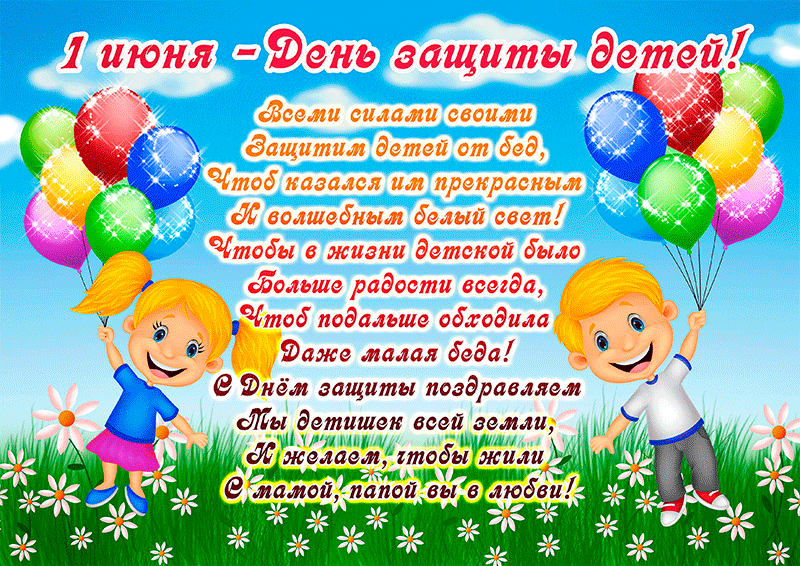 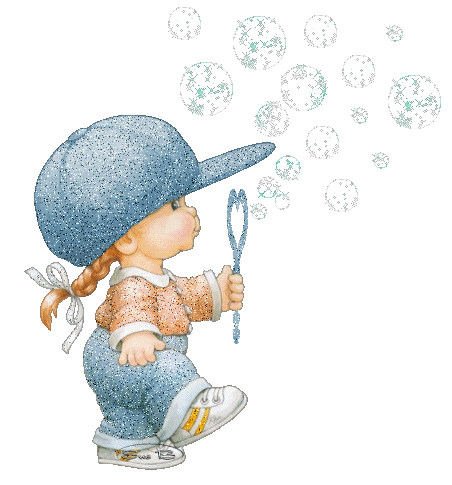 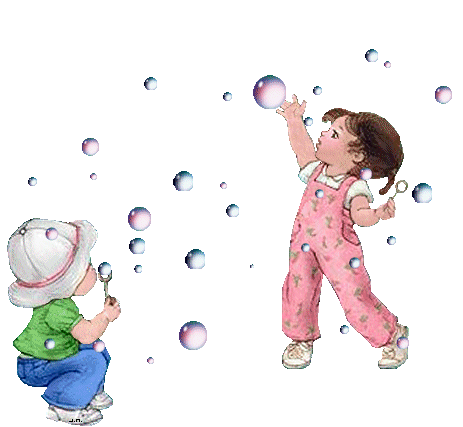 Планеты всей чудные дети!
Сегодня этот праздник ваш!
Пусть в каждый дом на этом свете
Войдет из сказок персонаж.

И волшебство добро посеет,
Что принесет свои плоды:
Никто на свете не посмеет
Нарушить детские мечты!

Для вас, девчонки и мальчишки,
Летит пусть с ветром поздравок,
Как лист, оторванный из книжки,
В которой много добрых строк!
Дмитриева Настя
3 года
«Одуванчики»
гр. «Капелька»
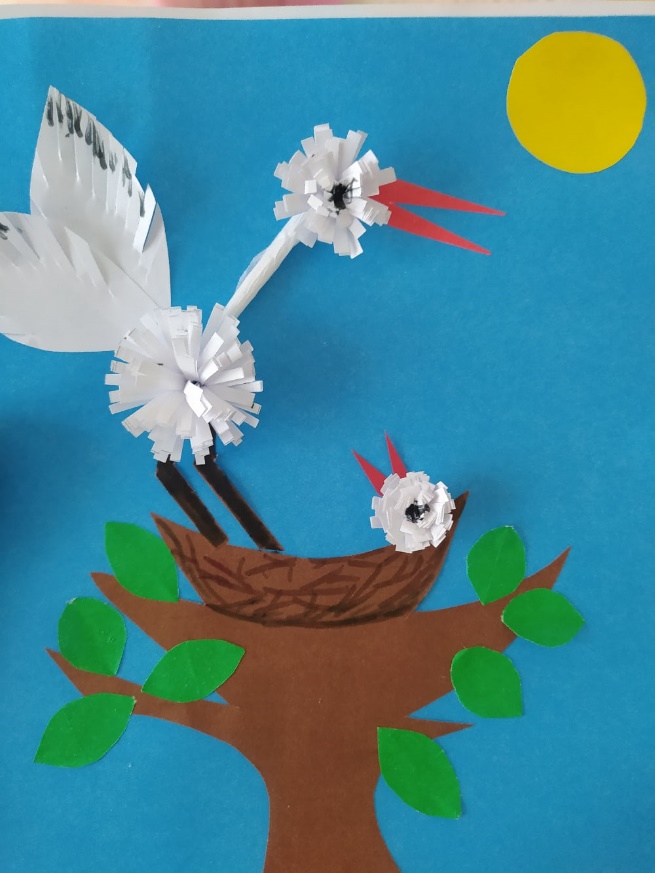 Амерханова Сафия
2 года
«Мамина забота»
гр.Капелька
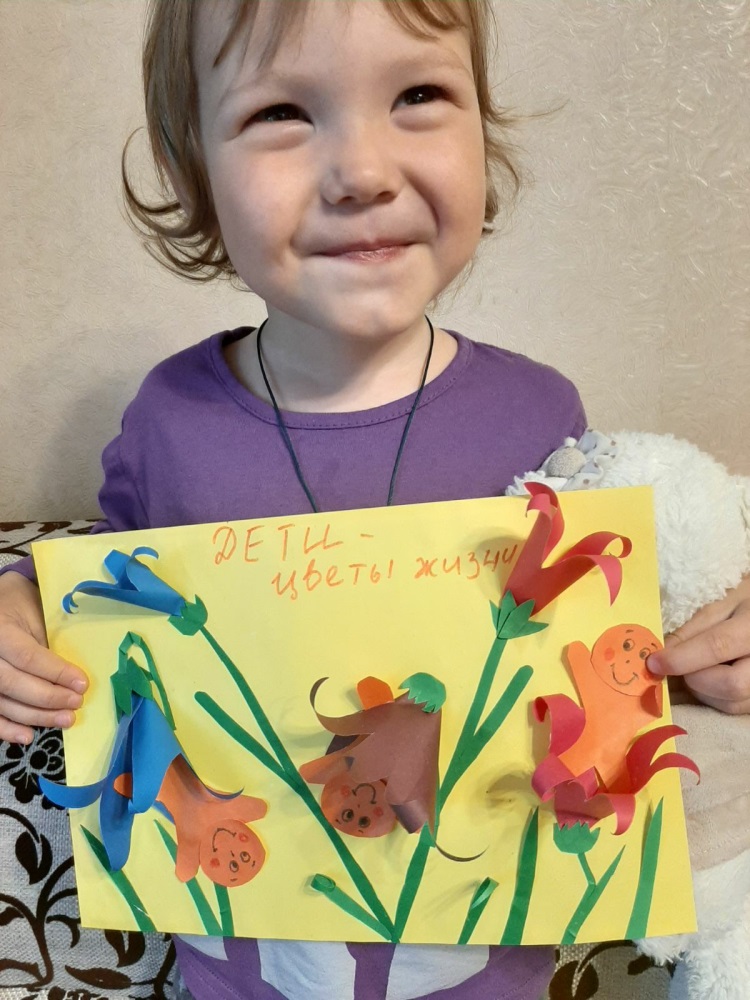 Ермолаева Кира
3 года
«Дети-цветы жизни»
гр.Капелька
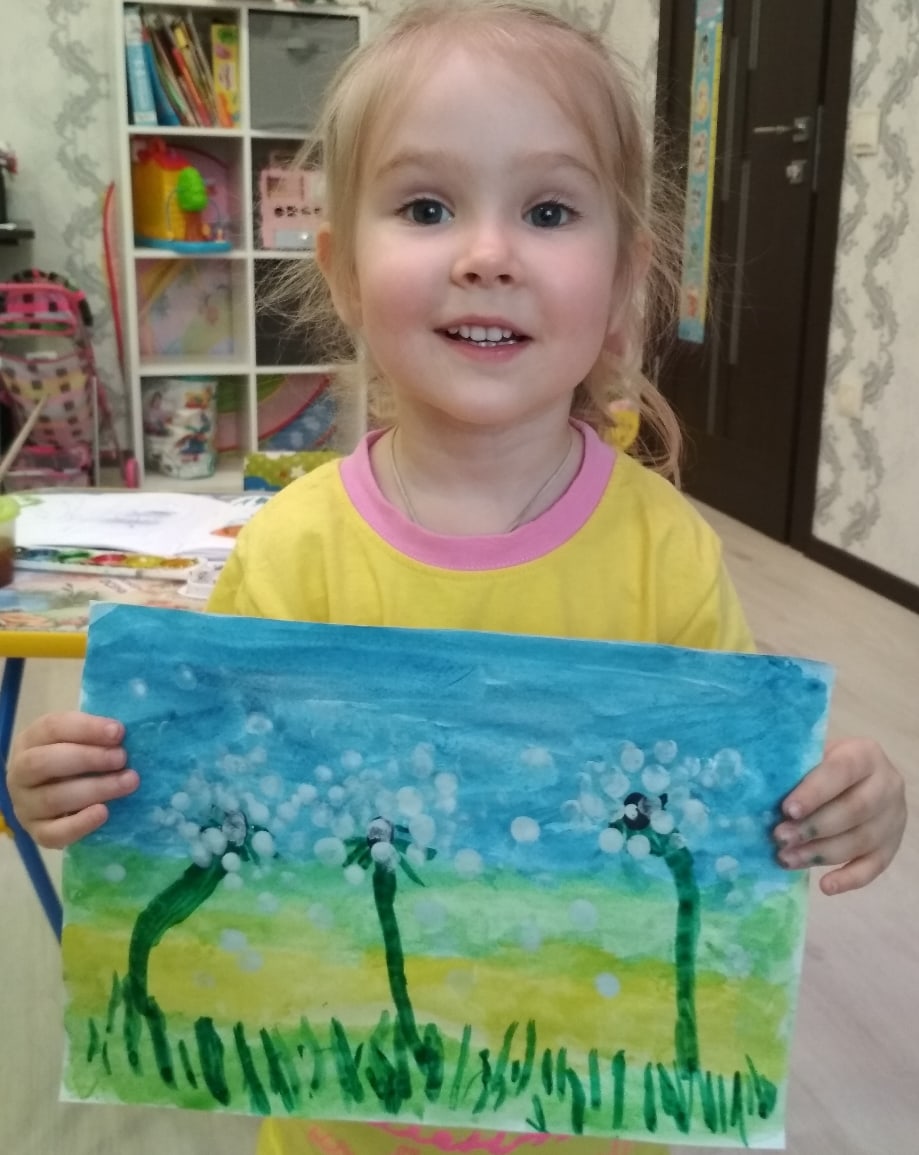 Петрова Маша
3 года
«Цветочная поляна»
гр.Капелька
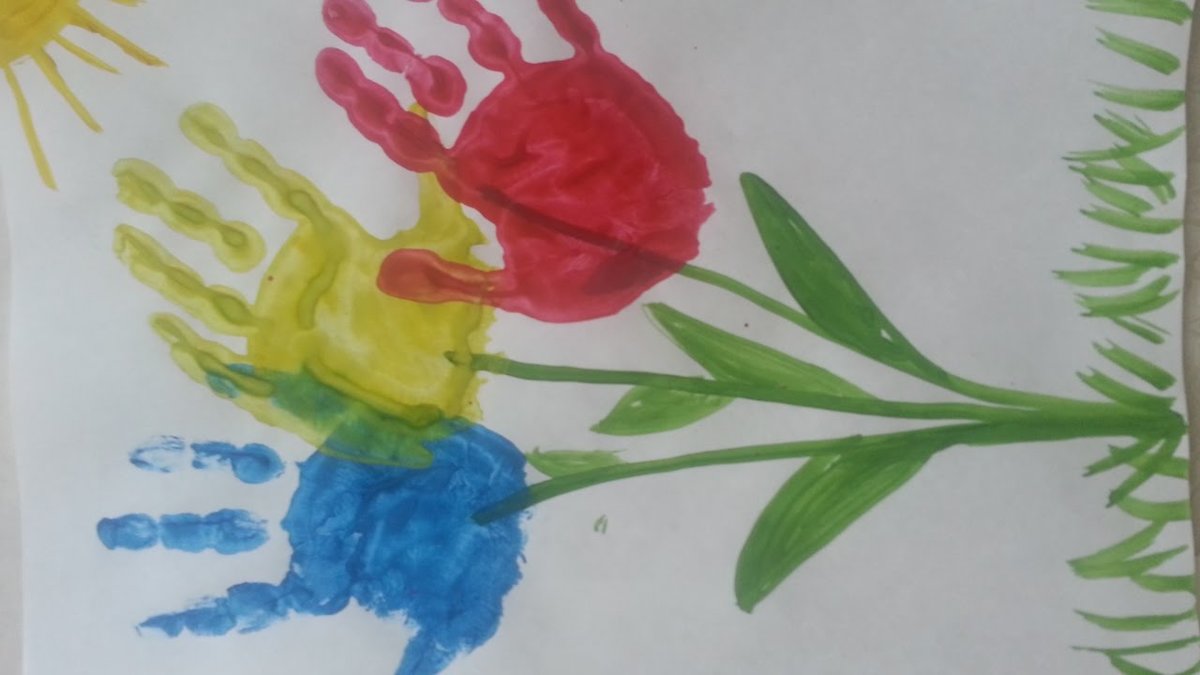 Болотницин Даня
3 года
«Букет»
гр.Капелька
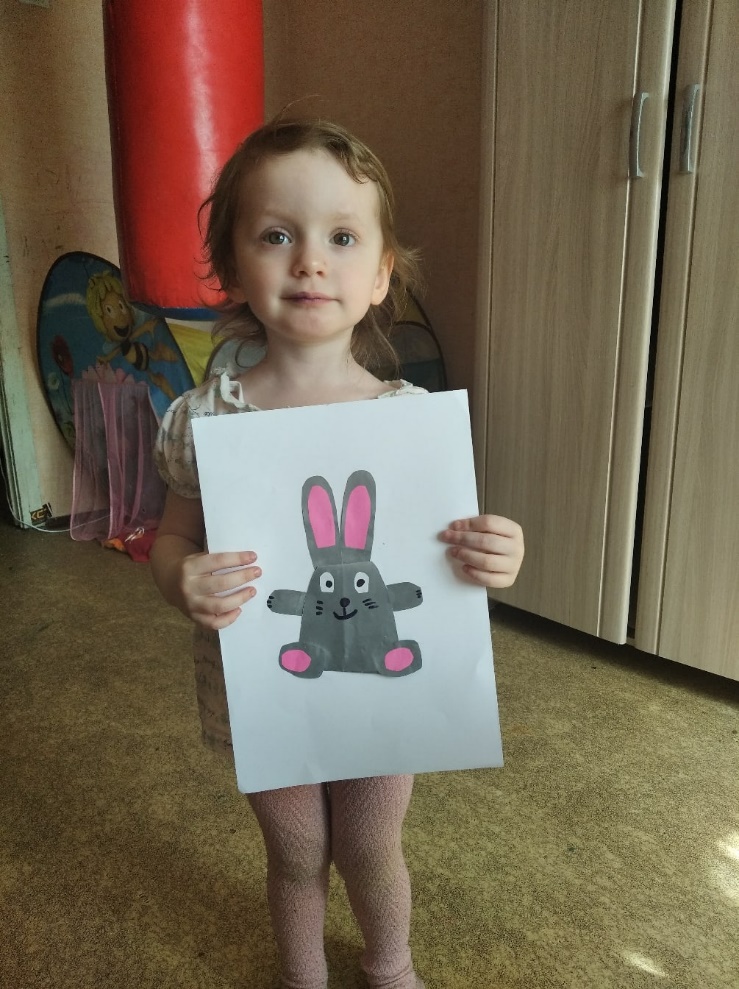 Громова София
2 года
«Зайка»
гр.Капелька
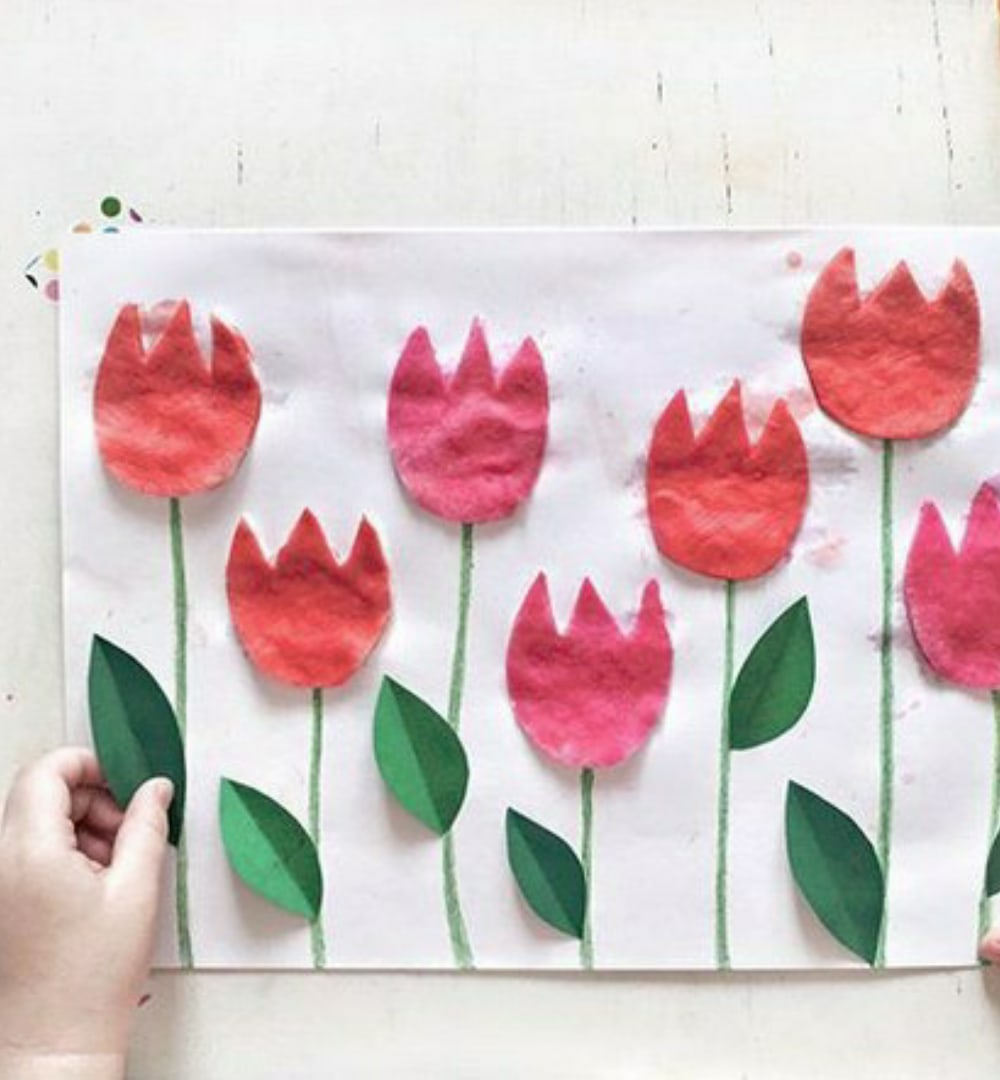 Глотова Вика
2 года
«Тюльпаны»
гр.Капелька
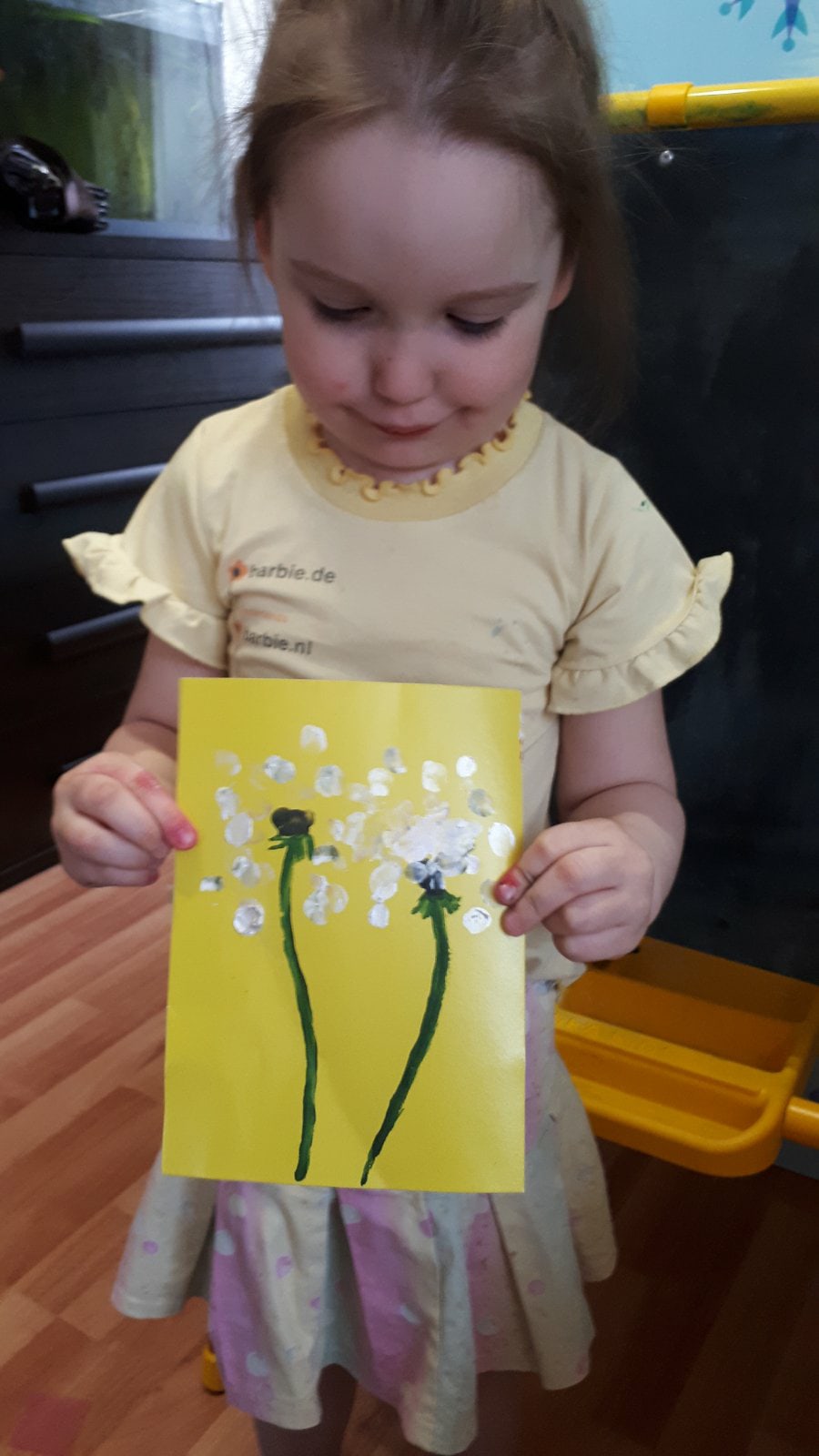 Царькова София
3 года
 « Одуванчики»
гр.Капелька
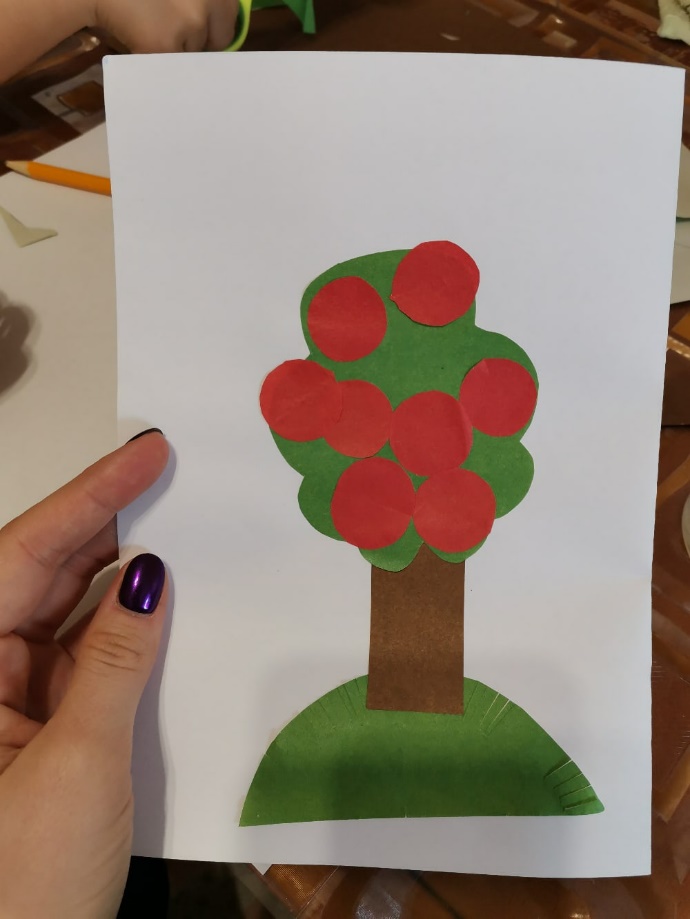 Пасевич Стеша
2 года
«Яблонька»
гр.Капелька
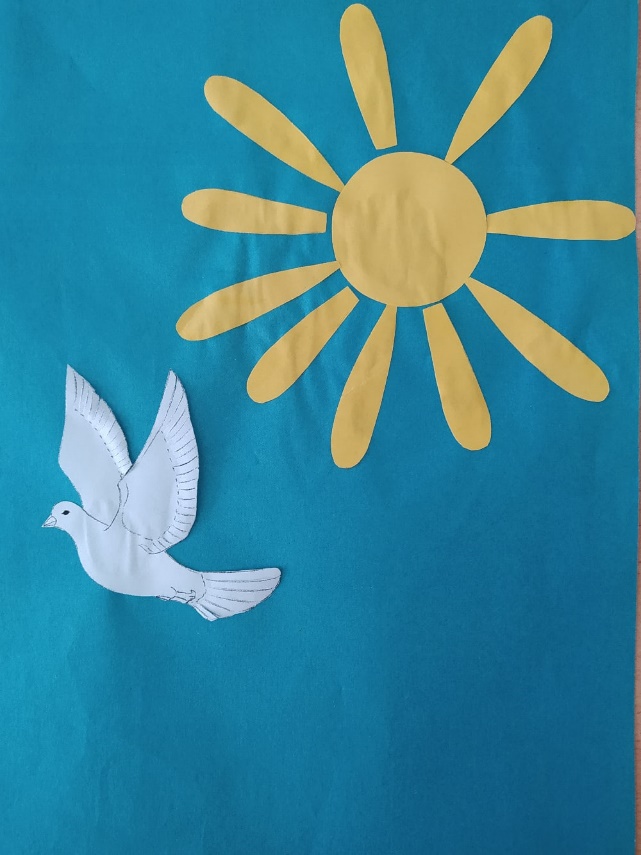 Волков Кирилл
2 года
«Мирное небо»
гр.Капелька
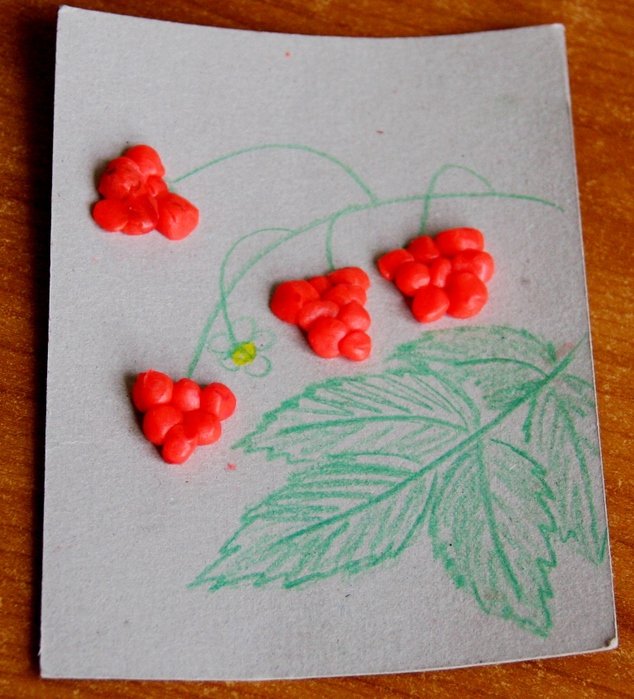 Зенькович Соня
3 года
«Ягодки для мамочки»
гр. Капелька
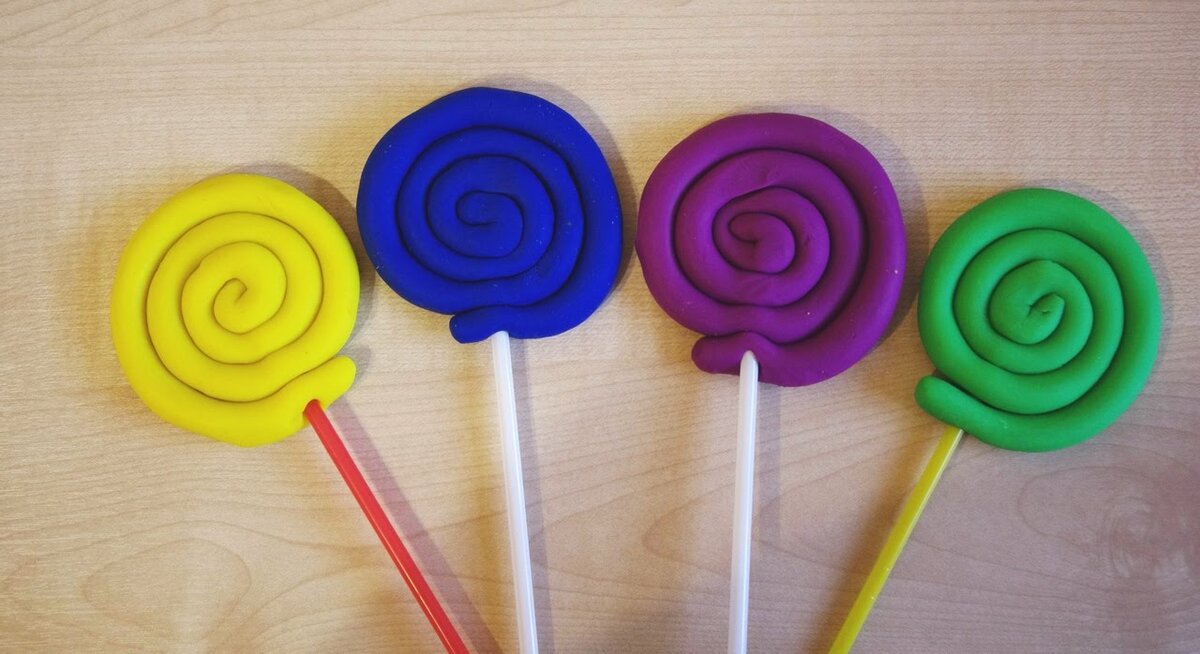 Никанорова Тая
2 года
«конфетки для малышей»
гр. Капелька
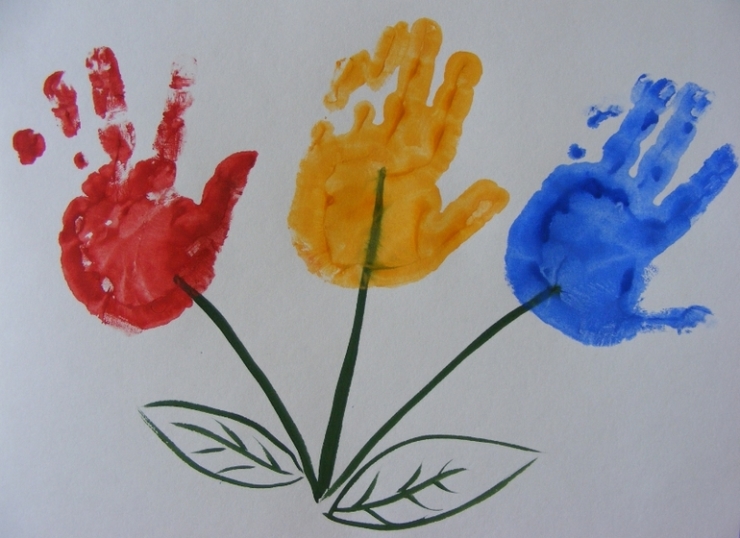 Проничев Кирилл
2 года
«Цветочки»
гр.Капелька
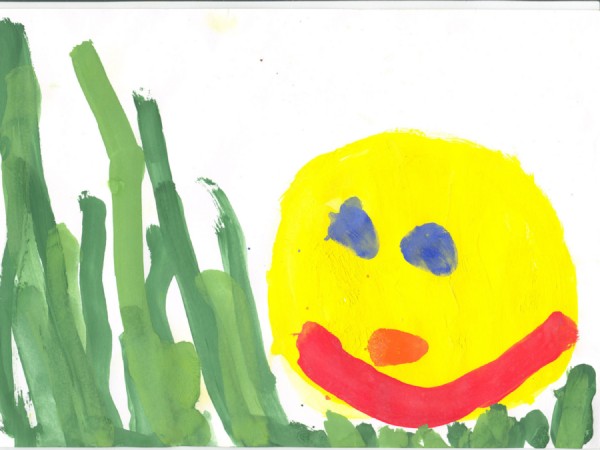 Чирикова Соня
2 года
«Мамины сказки»
гр.Капелька
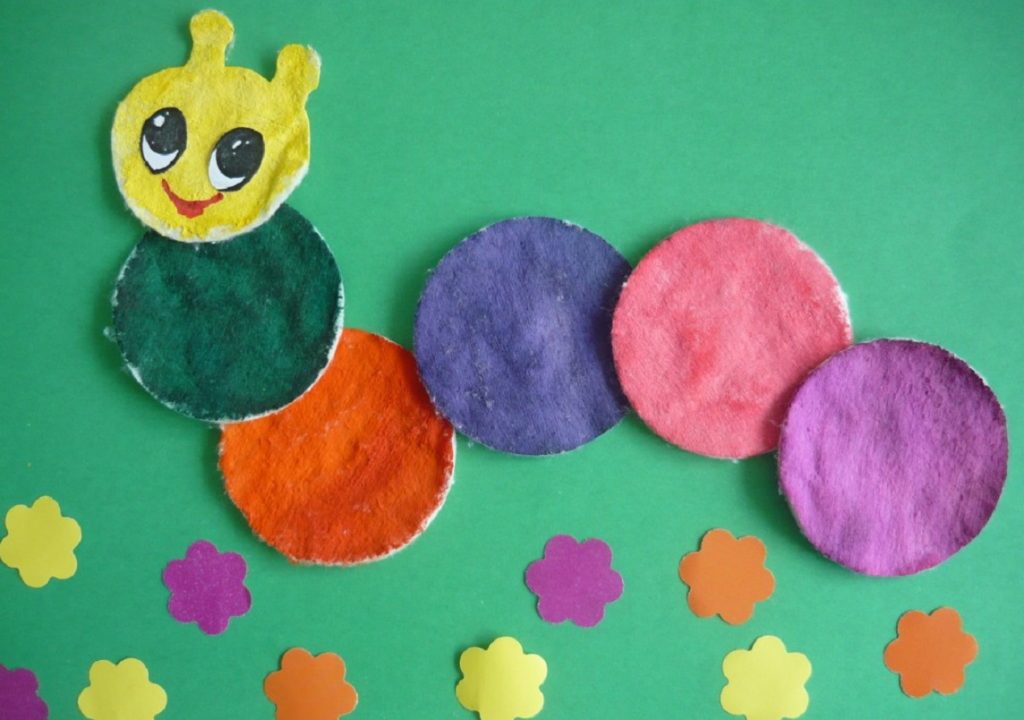 Пидкаминная Полина 
3 года
«Радужная гусеница»
гр.Капелька
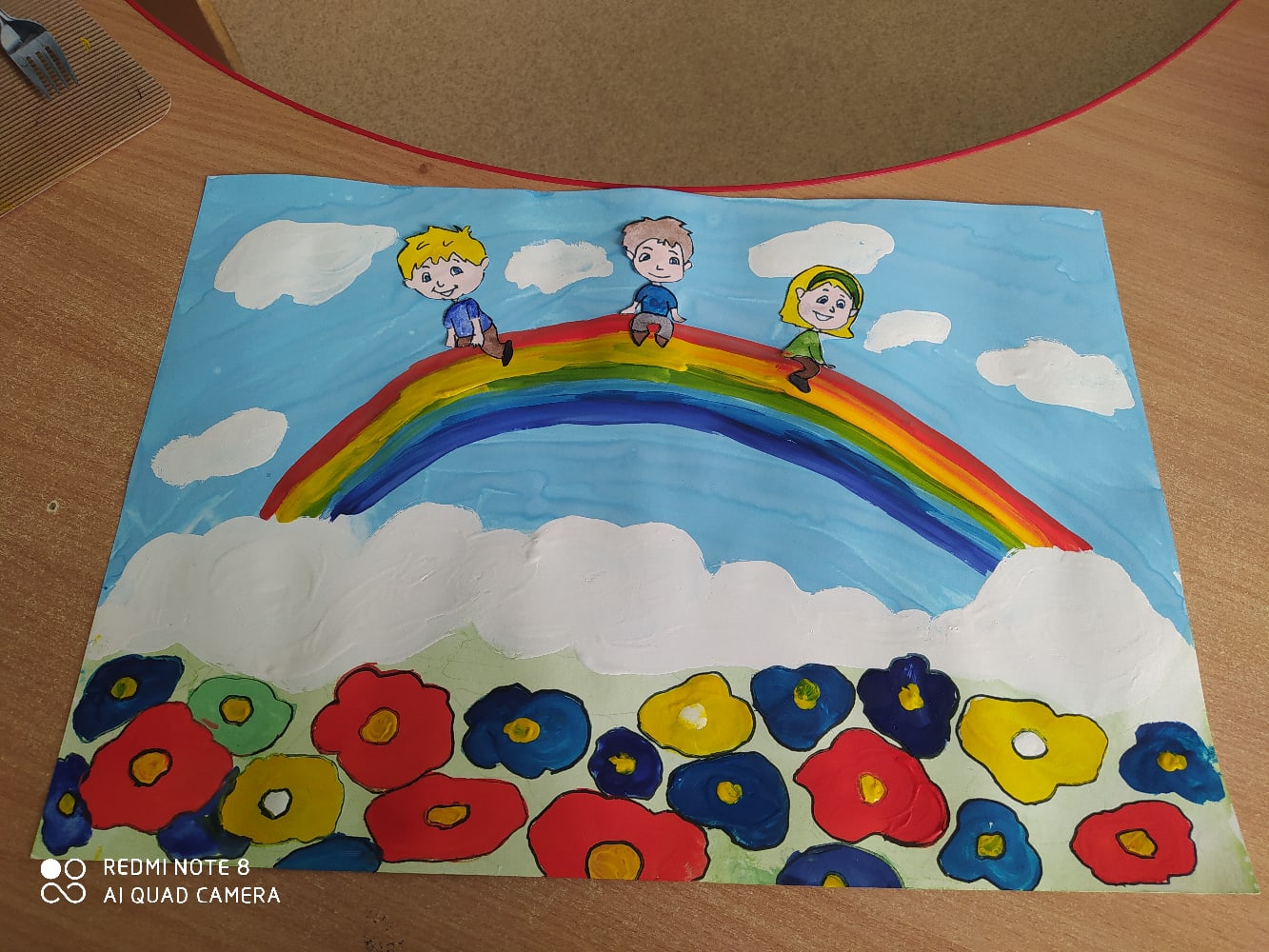 Евгения Сергеевна 
23 года
«Радужное детство»
гр.Капелька
Спасибо за внимание!
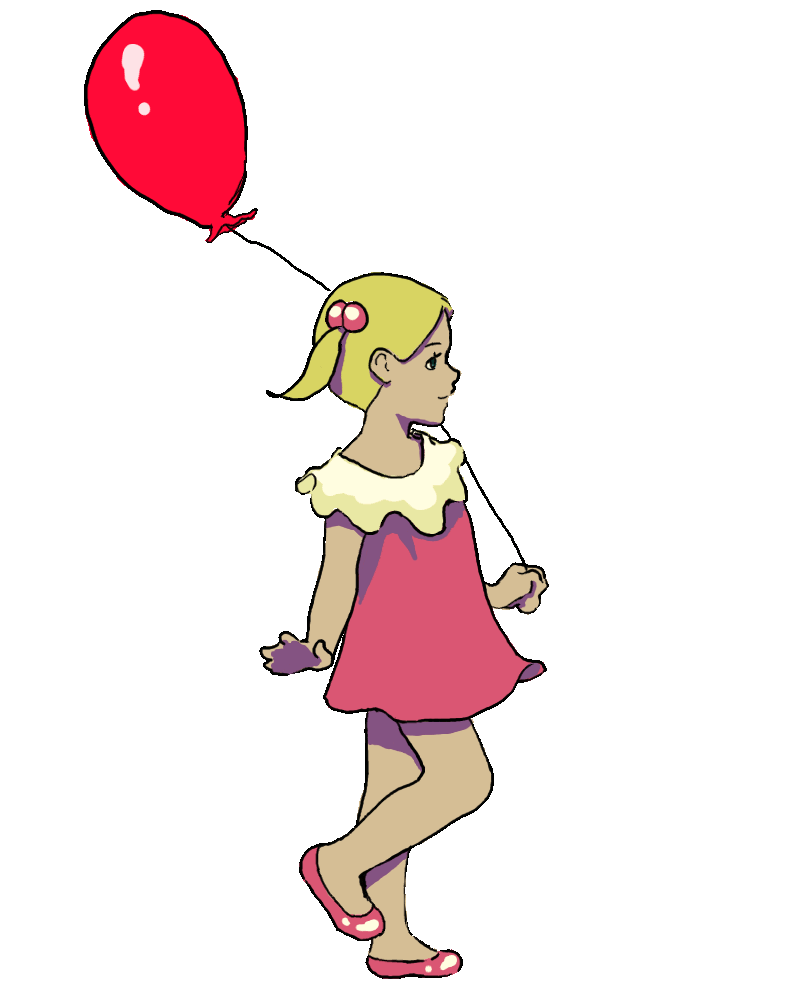 В первый солнечный день лета
Шепчет ветерок сквозь ветки.
Будет пусть теплом согрето
Сердце каждого из деток.

Детство быстро пролетает
Через радость, шум и смех,
Пусть же счастливо сверкают
Глазки деток наших всех.